Синичкин
         день
12 ноября
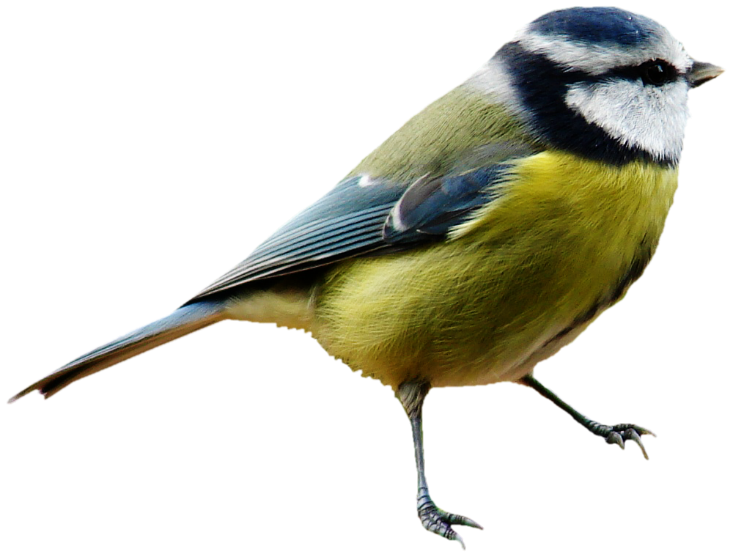 Выполнила: Соколова М.А.
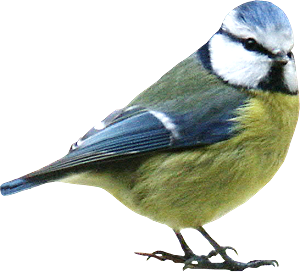 Несколько лет назад в
России появился еще
один экологический
праздник – 
        Синичкин день 
Он создан по
инициативе Союза
охраны птиц России и
отмечается 12ноября
Интересные факты о синицах
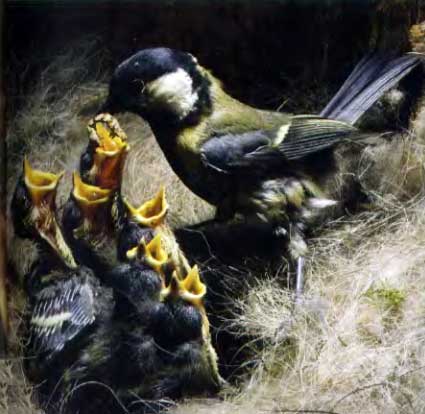 за сутки синица кормит своих птенцов тысячу раз (до 60 раз в час);
- без дополнительной подкормки человеком из 10 синиц к весне выживают только две;
- синица за сутки съедает столько насекомых, сколько весит сама;
В этот день жители разных населенных пунктов страны готовятся к встрече «зимних гостей» – птиц, остающихся на зимовку в наших краях: синиц, щеглов, снегирей, соек, чечеток, свиристелей.
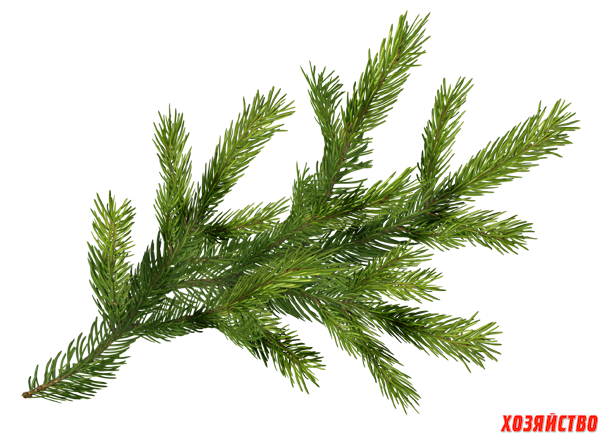 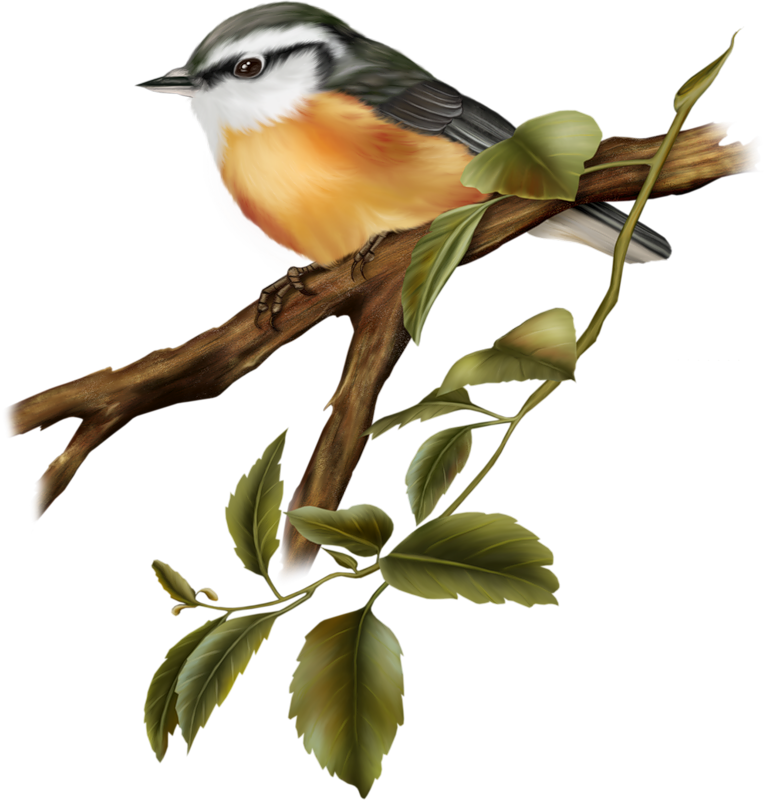 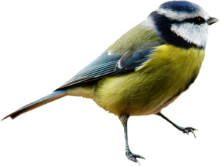 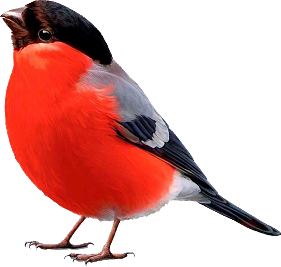 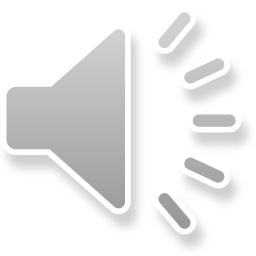 Подвижная игра « Разноцветные синички».
 Дети выполняют действия, о которых рассказывается в стишке.Вот в гнезде проснулись птички разноцветные синички.Тянут крылышки, встают, громко песенку поют.(«Синички» открывают глаза, встают, поднимают руки, пищат.Птички, крылья расправляйте, поскорее вылетайте,Корм ищите по полям, по садам и по лесам.(Дети машут «крыльями», «летают» по всей комнате).Вот нашли в кормушке крошки, поклевали их немножко.Громко клювики стучат. «Вкусно!» - птички говорят.(Присели на корточки, стучат пальцами по полу «клюют»). Осторожнее, синички, повнимательнее, птички!К вам крадется кот Матвей! Улетайте поскорей!
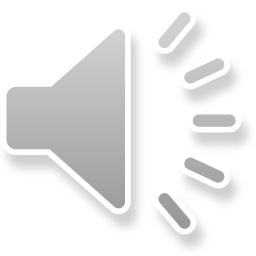 Люди заготавливают для них подкормку, в том числе и «синичкины лакомства»: несоленое сало, нежареные семечки тыквы, подсолнечника или арахиса, – делают и развешивают кормушки.
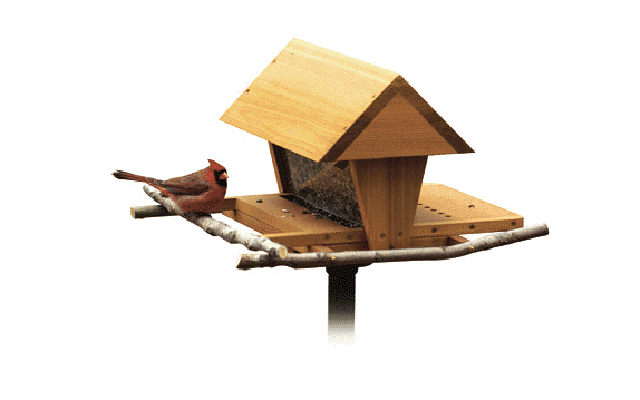 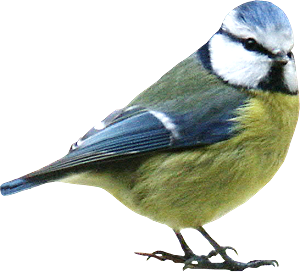 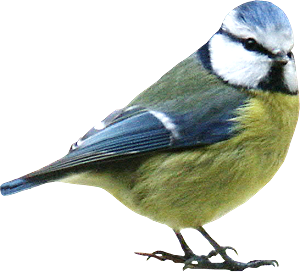 Дидактическая игра «Угадай - ка»
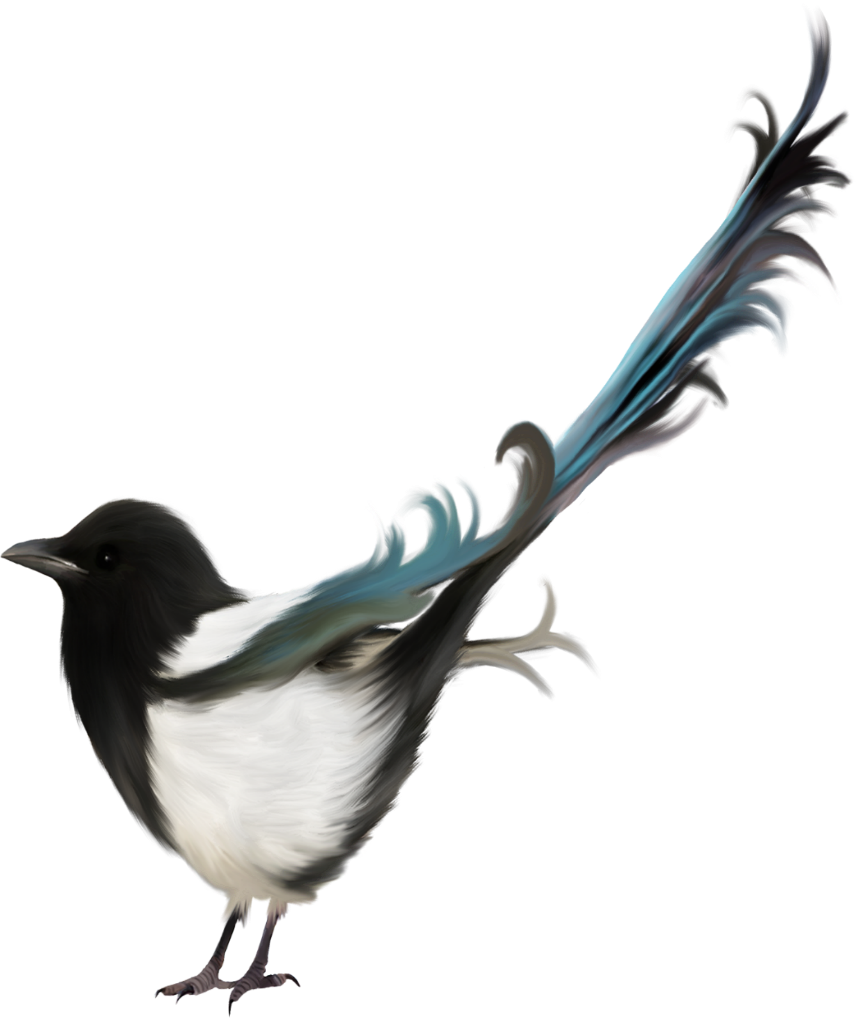 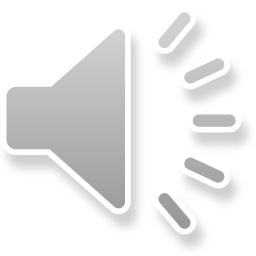 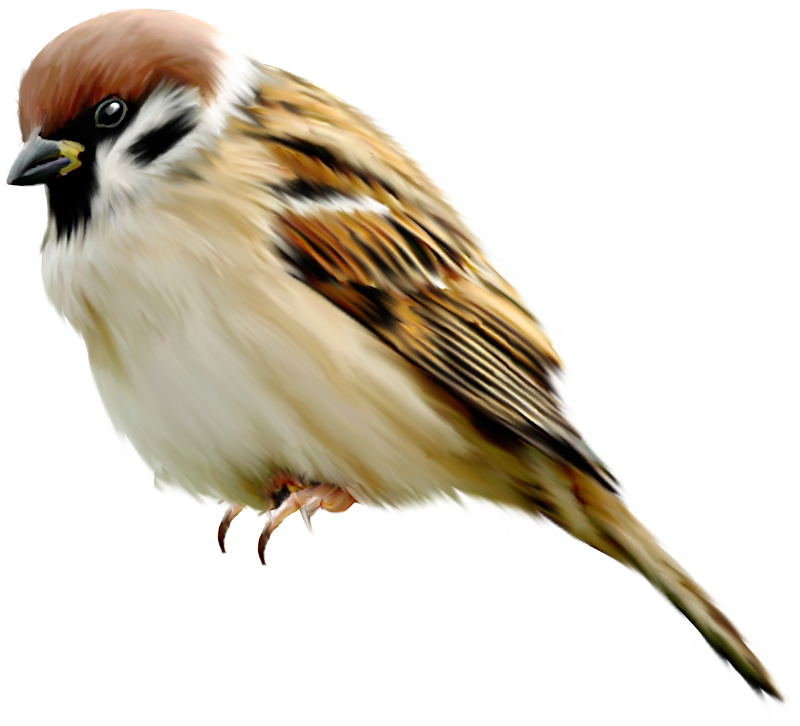 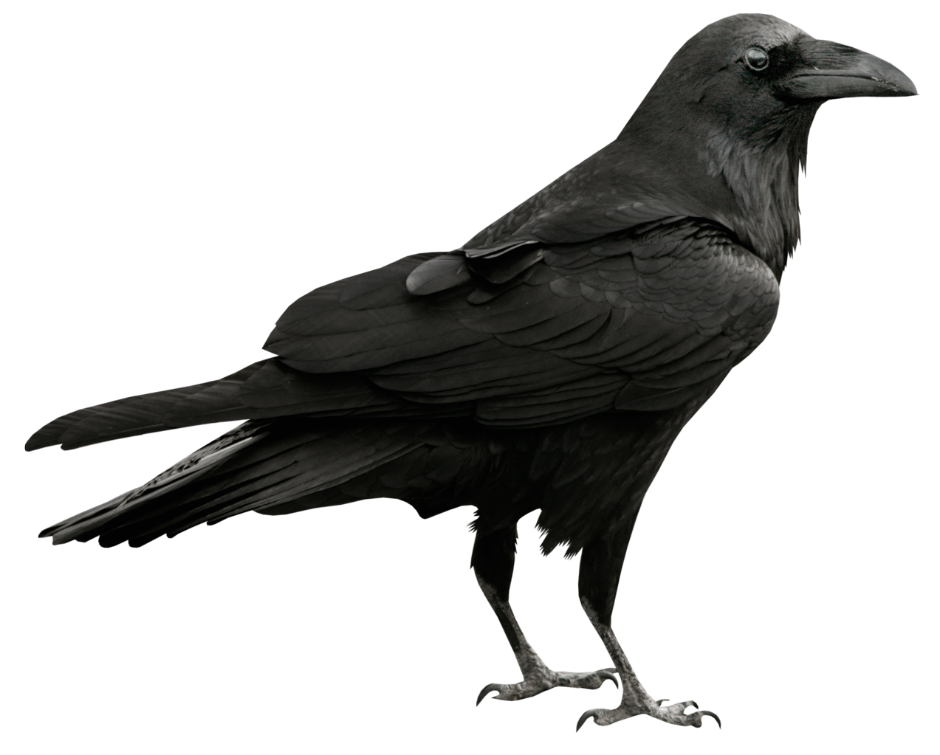 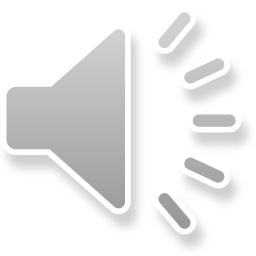 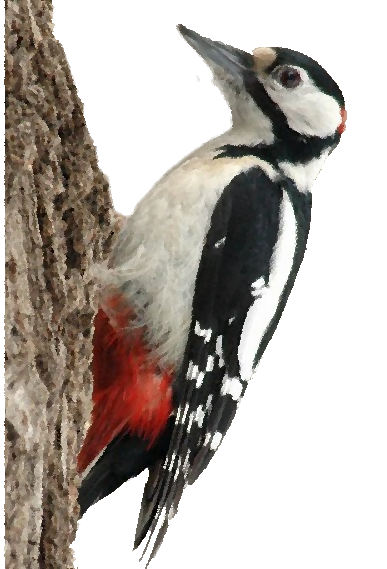 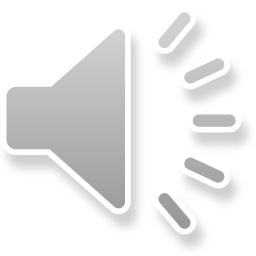 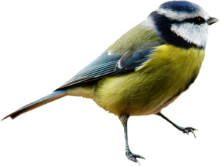 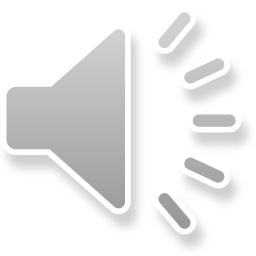 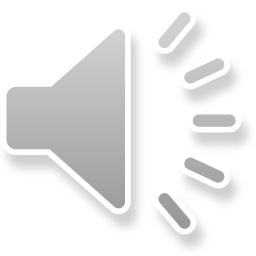 Инсценировка  «Доживём до весны»
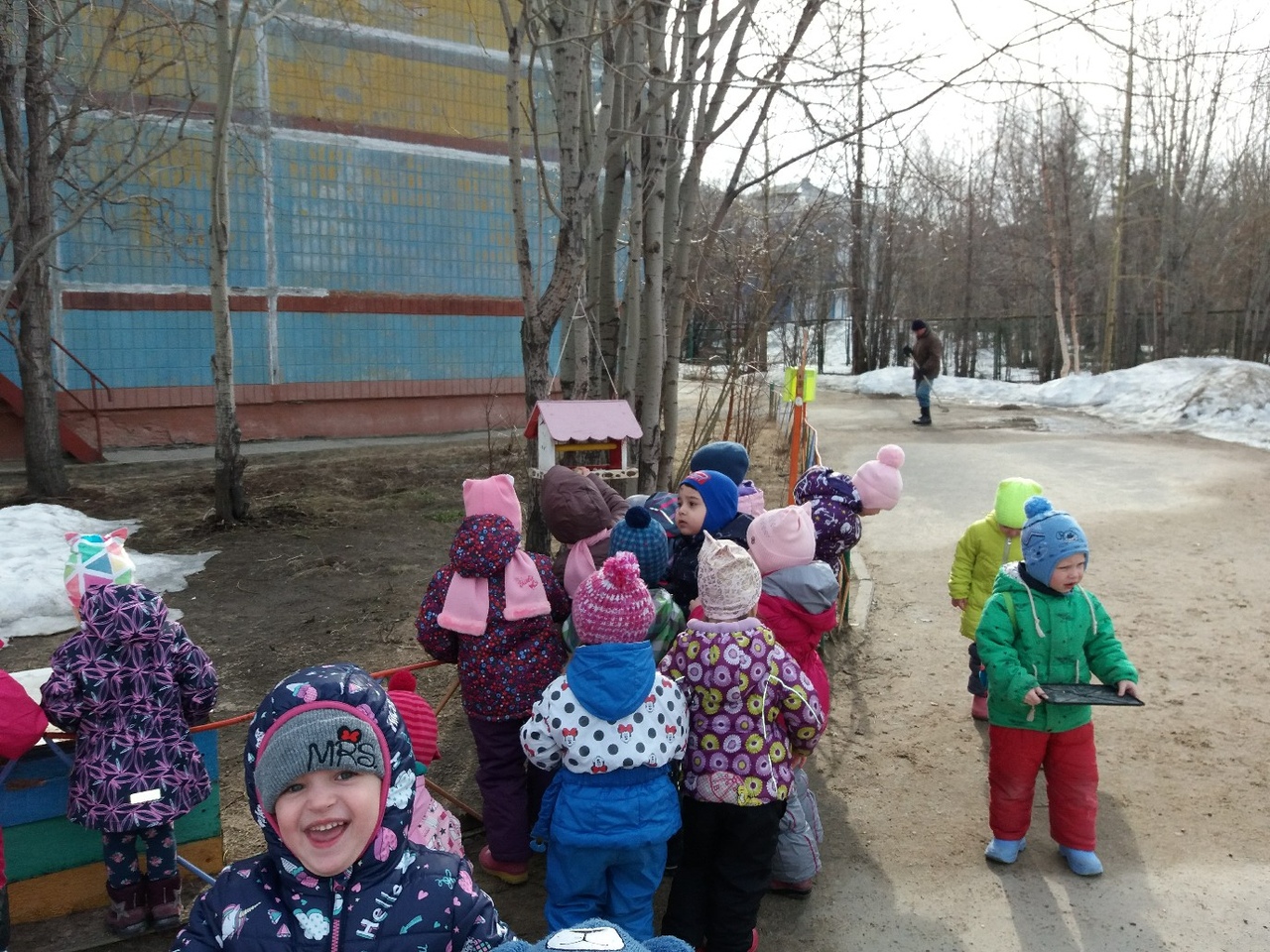 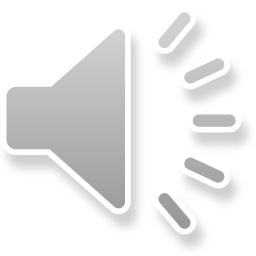 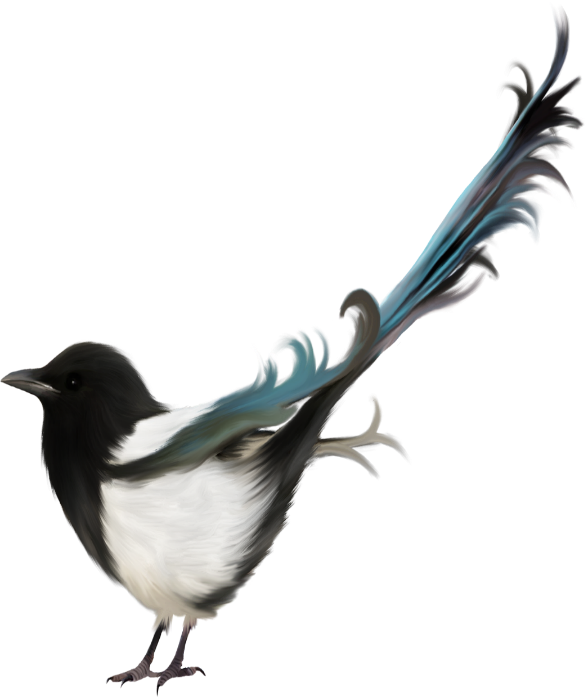 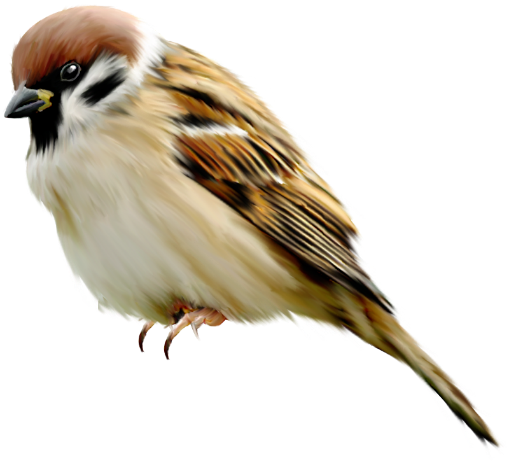 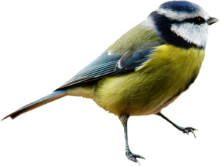 Интересные факты о синицах
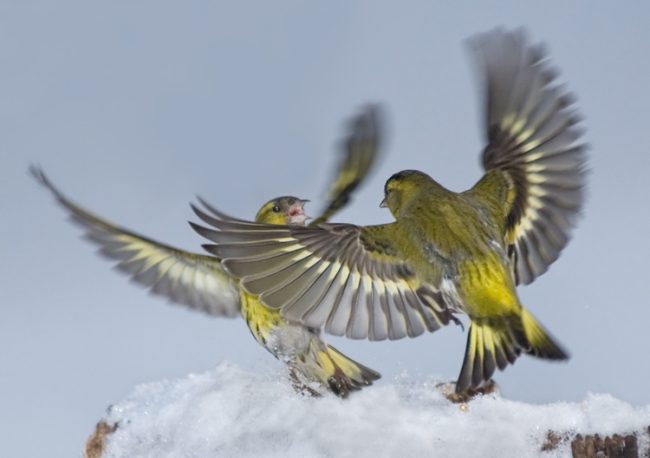 Специалисты-орнитологи утверждают, что именно полет синицы — это яркий пример экономного расхода сил и энергии. Именно поэтому птички-синички летают с огромной скоростью, но при этом довольно редко взмахивают крыльями.
Дидактическая игра«Что любит синичка»
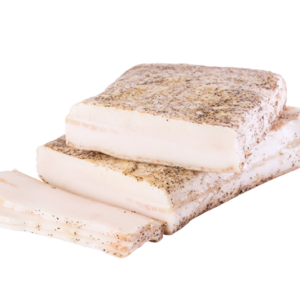 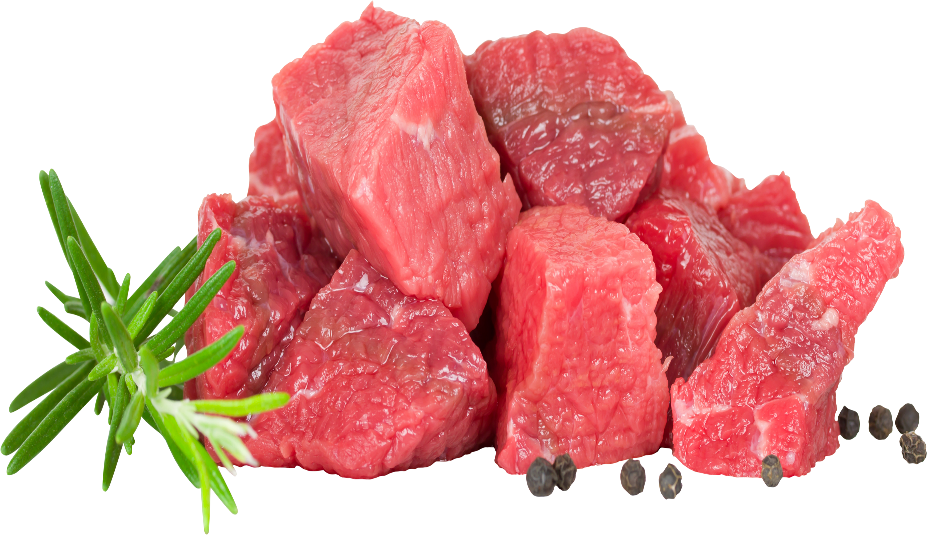 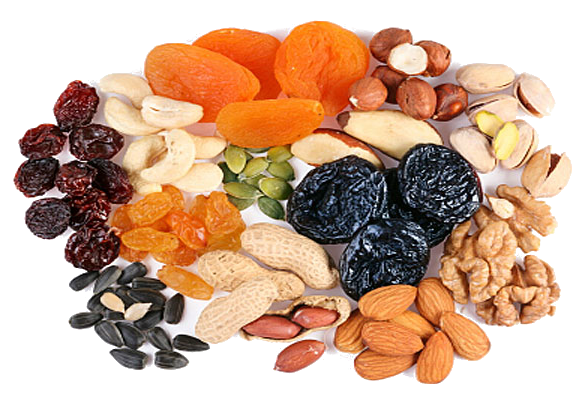 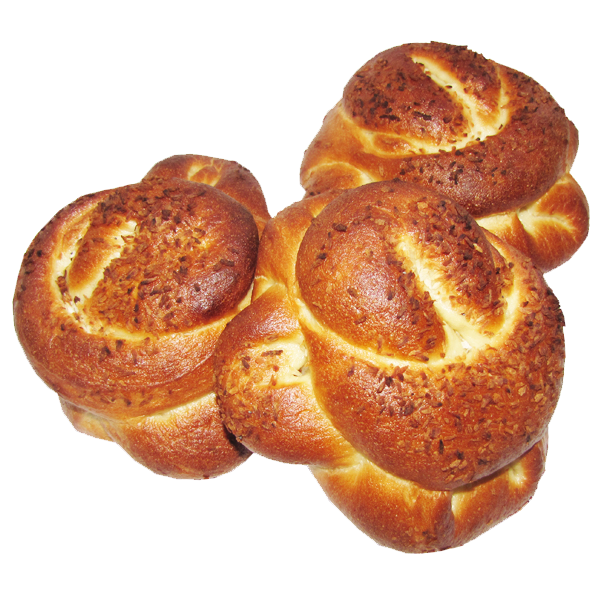 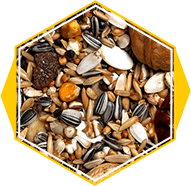 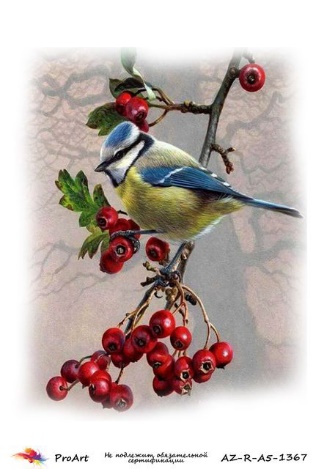